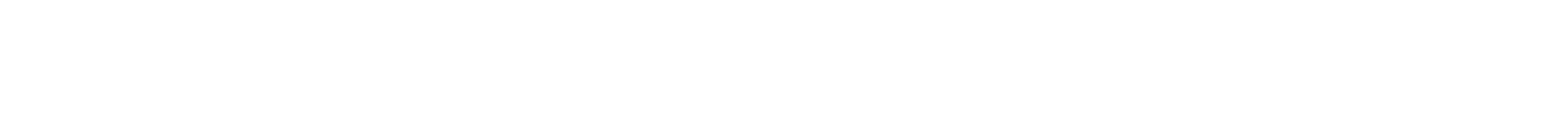 Matematikk, utforsking og programmeringsparadokset på forkurs
Elise Indregård Petersen, Oline Sæverud Aksnes

Morten Finset Ingvaldsen, Hans Georg Schaathun, Andreas Brandsæter
Datainnsamling – februar 2025
Seks par studentar, 45 min per par
Tre par: Jobba med ei rein matematikkoppgåve
Tre par: Jobba med ei programmeringsoppgåve
Lydopptak og skjermopptak av iPad/PC
Morten observatør
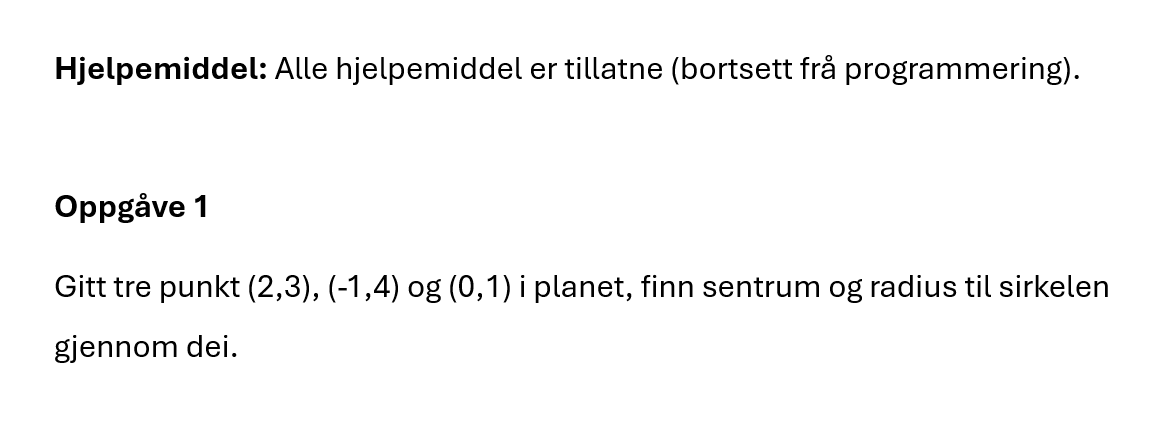 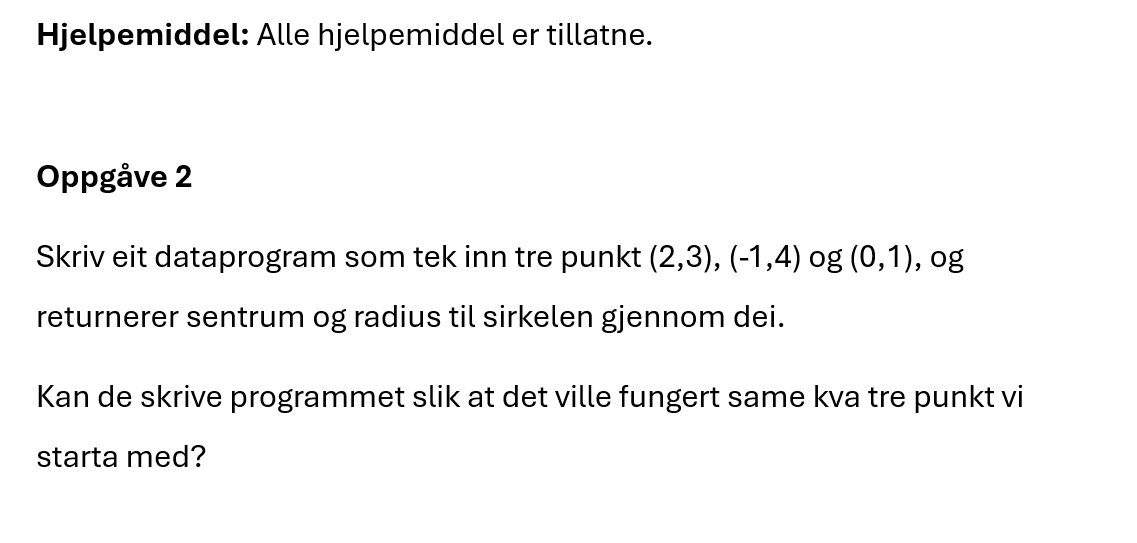 Utgangspunkt: Sfard & Leron (1996)

Utprøving med tidlegare studentar 

Justering av oppgåvene
Motivasjon: Kvifor har vi undersøkt dette?
Sfard og Leron (1996) observerte: 
Studentar gjorde det betre på programmeringsoppgåva (generell) – eit paradoks
Vil vi observere noko tilsvarande i vår kontekst? 
2025, forkurs for ingeniørutdanning (omtrent tilsvarande R1 og R2)
Meir generelt: Jobbar studentane på ulike måtar med og utan programmering? 
Utforskar dei i ulik grad eller på ulike måtar? Skilnader i problemløysingsstrategiar eller resonnering? Oppsøkjer dei ulike kjelder? Korleis bruker dei kjeldene dei oppsøkjer?
Forskingsspørsmål
Korleis utforskar studentar som jobbar med reine matematikkoppgåver samanlikna med studentar som jobbar med programmeringsoppgåver i matematikk? Kva likskapar og skilnader finst?
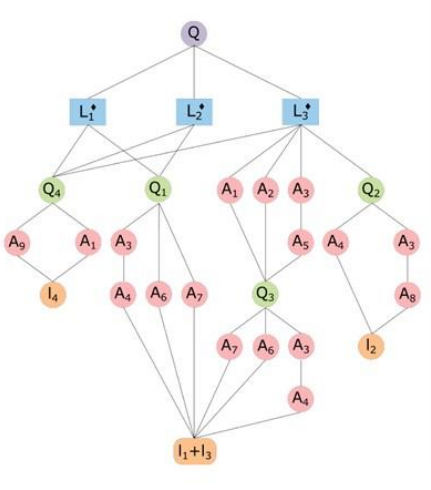 Vegen framover
Analysearbeid
Karakterisere utforskingsarbeidet til studentane: studie- og forskningsløype (SFL) som modell
Teori for å forstå paradokset hjå Sfard og Leron (1996): «Programmeringsparadokset etter Sfard og Leron» (Aksnes et al., 2024)
Figur 1: Retta graf som illustrerer SFL (Strømskag, 2023).
Tilsynelatande observasjonar
Utan programmering:

Ingen fekk eit svar 

Éi gruppe brukte ChatGPT til rettleiing

Mykje blaing i formelhefte og lærebok

Ingen andre digitale verktøy

Relativt lite sjøvstendig leitning etter metode
Med programmering: ​

Alle fekk eit svar

Éi gruppe brukte ChatGPT. Gav svar med determinantar → gav opp ChatGPT

Berre éi gruppe programmerte

Éi gruppe jobba berre i GeoGebra

Vil finne strategi og diskuterer mogelege metodar





​
Det kan sjå ut til at at dei som fekk programmeringsoppgava: 

Var «betre» på problemløysing/utforsking 
Var opnare for at ulike metodar kunne brukast
Tilsynelatande observasjonar
Utan programmering:

Ingen fekk eit svar 

Éi gruppe brukte ChatGPT til rettleiing

Mykje blaing i formelhefte og lærebok

Ingen andre digitale verktøy

Relativt lite sjøvstendig leitning etter metode
Med programmering: ​

Alle fekk eit svar

Éi gruppe brukte ChatGPT. Gav svar med determinantar → gav opp ChatGPT

Berre éi gruppe programmerte

Éi gruppe jobba berre i GeoGebra

Vil finne strategi og diskuterer mogelege metodar





​
Refleksjon – vi ynskjer innspel, kritikk, tankar, forslag
Relevant forsking?
Teoretiske perspektiv?
Modellar?
Forslag til tolking av observasjonar?

KI og matematiske kompetansar?
Referansar
Aksnes, O. S., Brandsæter, A., Petersen, E. I. & Schaathun, H. G. (2024). Programmeringsparadokset etter 
  Sfard og Leron. Norsk IKT-konferanse for forskning og utdanning, (4). https://doi.org/10.5324/nikt.6236

Sfard, A. & Leron, U. (1996). Just give me a computer and I will move the earth: Programming as a catalyst 
  of a cultural revolution in the mathematics classroom. International Journal of Computers for 
  matematical learning, 1(2), 189–195. 

Strømskag, H. (2023). Mathematical modelling using study and research paths. In B. Vajen & H. 
  Strømskag (Eds.), CiviMatics: Interdisciplinary mathematical modelling meets civic 
  education (pp. 17–140). The CiviMatics Consortium.